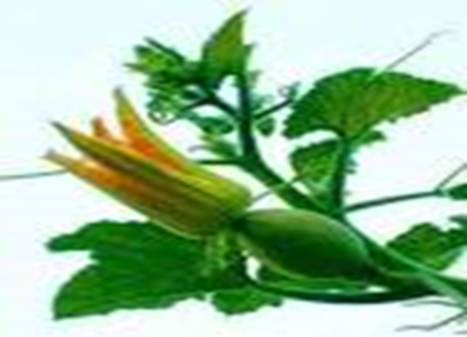 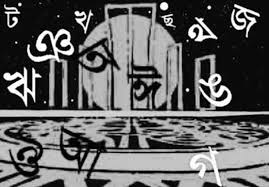 সবাইকে শুভেচ্ছা
পরিচিতি
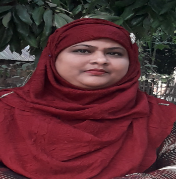 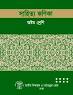 মোছা: মেহেরুন নেছা
সহকারী শিক্ষক, মির্জাপুর ইসলামিয়া দাখিল মাদরাসা, দাপুনিয়া, পাবনা।
Email: dewan.mousumi৪৯@ gmail.com
শ্রেণি: ৮ম
বিষয়: বাংলা
সময়: ৫০ মিনিট
তারিখ: ২৭-০৬-১৯ ইং
এসো কবিতা পড়ে এবং ছবি দেখে বলি…
চির অমর
মেহেরুন নেচ্ছা

তোরা শহীদ হলি মায়ের বুকে বিরহ জ্বালা
আয়না তোদের পরিয়ে দেব বিজয়ের মালা।
করলি মিছিল ধরলি শ্লোগান যায় যদি যাক প্রাণ
জীবন দিয়ে রাখবো মোরা মায়েরই সম্মান,
“রাষ্ট্রভাষা বাংলা চাই 
এর কোন বিকল্প নাই”
ও রফিক, শফিক, বরকত, জব্বার, ছালাম-
রক্ত দিয়ে লিখে গেলি মাতৃভাষার নাম।
বাংলা মায়ের দামাল ছেলে করলো যে সংগ্রাম
প্রাণ খুলে আজ বলছি কথা তাঁদের অবদান,
‘ক্ষণজন্মা হলেও ভাই
তোদের কোন মৃত্যু নাই’
ও রফিক, শফিক, বরকত, জব্বার, ছালাম-
চির অমর হলো তোদের আঁত্নত্যাগী নাম।
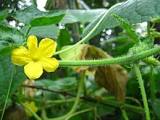 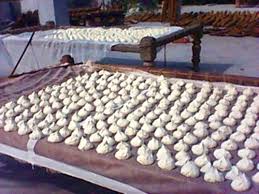 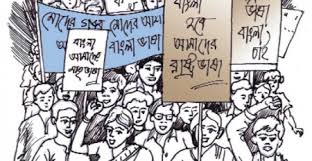 কবিতা এবং ছবির সঙ্গে মিল আছে এমন কোন বিষয়বস্তু কি আমাদের পাঠ্য বইয়ে দেখতে পাই?
আজকের পাঠ-

মাগো ওরা বলে
আবু জাফর ওবায়দুল্লাহ
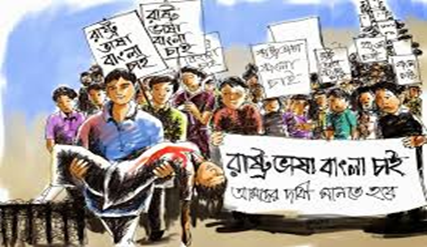 এই পাঠ শেষে শিক্ষার্থীরা...

                  * কবি আবু জাফর ওবায়দুল্লাহ এর সংক্ষিপ্ত জীবন পরিচিতি বলতে পারবে।
                     *নূতন নূতন শব্দের অর্থসহ বাক্য তৈরি করতে পারবে।
                     *ছেলের জন্য মায়ের মমত্ব সম্মন্ধে আলোচনা করতে পারবে।
                     *৫২-র ভাষা আন্দোলন এর প্রেক্ষাপট বর্ণনা করতে পারবে।
উল্লেখযোগ্য কাব্যগ্রন্থ সমূহ...
কখনও সুর
সাত নরীর হার
আমার সমায়
কমলের চোখ
বৃষ্টি ও সাহসী পুরুষের জন্য প্রার্থনা
আমি কিংবদন্তীর কথা বলছি
সহিষ্ণু প্রতীক্ষা
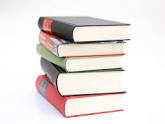 একক কাজ


কবি আবু জাফর ওবায়দুল্লাহ রচিত একটি উল্ল্যেখযোগ্য কাব্যগ্রন্থের নাম লিখ।
আদর্শ পাঠ
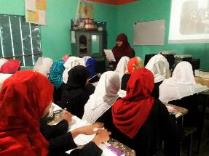 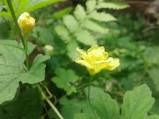 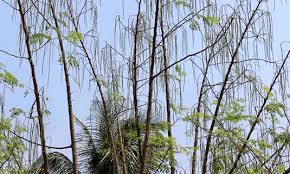 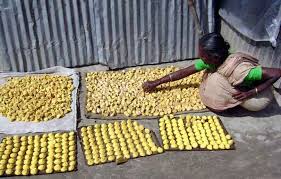 “কুমড়ো ফুলে- ফুলে 
নুয়ে পড়েছে লতাটা,
সজনে ডাঁটায় 
ভরে গেছে গাছটা
আর আমি
ডালের বড়ি শুকিয়ে রেখেছি।
খোকা তুই কবে আসবি?
কবে ছুটি,”
সরবপাঠ
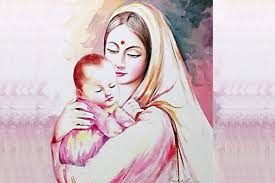 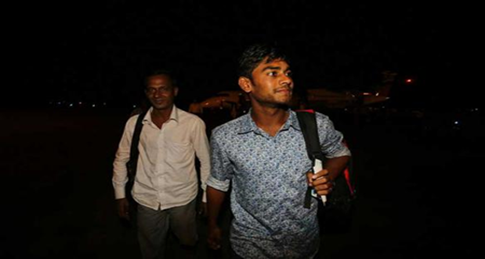 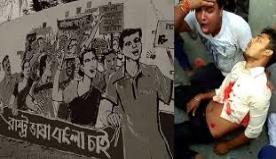 চিঠিটা তার পকেটে ছিল
ছেঁড়া আর রক্তে ভেজা।

“মাগো, ওরা বলে
সবার কথা কেড়ে নেবে।
 তোমার কোলে শুয়ে 
গল্প শুনতে দেবে না।

বল মা তাই কি হয়?
 তাইতো আমার দেরি হচ্ছে।
তোমার জন্য
 কথার ঝুরি নিয়ে
 তবেই না বাড়ি ফিরব।
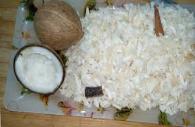 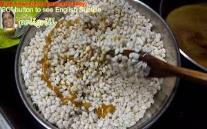 লক্ষ্মী মা,
রাগ কোরো না
মাত্র তো আর কটা দিন।”
“পাগল ছেলে।”
মা পড়ে আর হাসে,
“ তোর ওপরে রাগ করতে পারি!”
নারকেলের চিড়ে কোটে 
উড়কি ধানের মুড়কি ভাজে,
এটা- সেটা 
আরও কত কী!
তার খোকা যে বাড়ি ফিরবে
 ক্লান্ত খোকা।
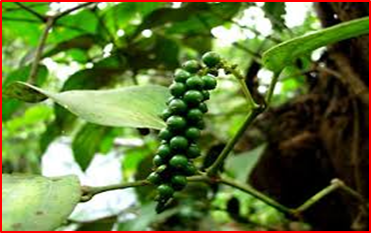 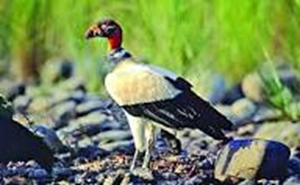 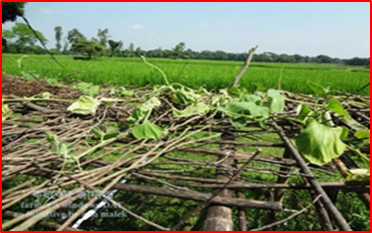 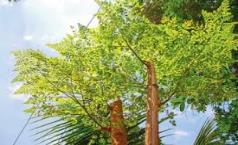 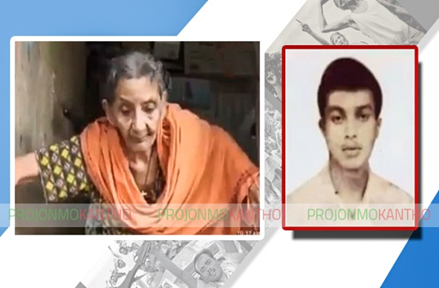 কুমড়ো ফুল
 শুকিয়ে গেছে,
ঝরে পড়েছে ডাঁটা।
পুঁই লতাটা নেতানো।

“খোকা এলি ?”
ঝাপ্সা চোখে মা তাকায়
উঠানে-উঠানে
যেখানে খোকার শব
শকুনিরা ব্যবচ্ছেদ করে।
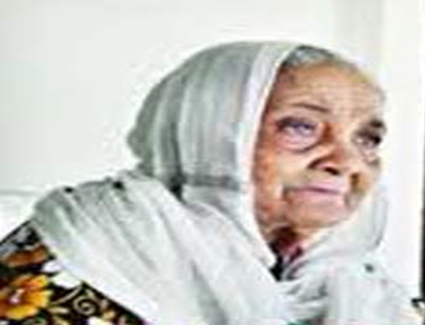 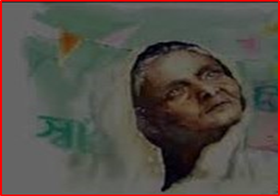 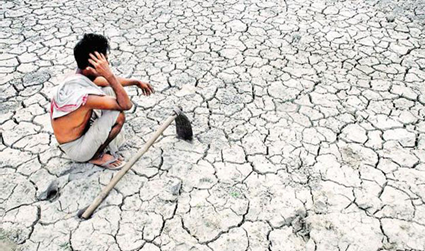 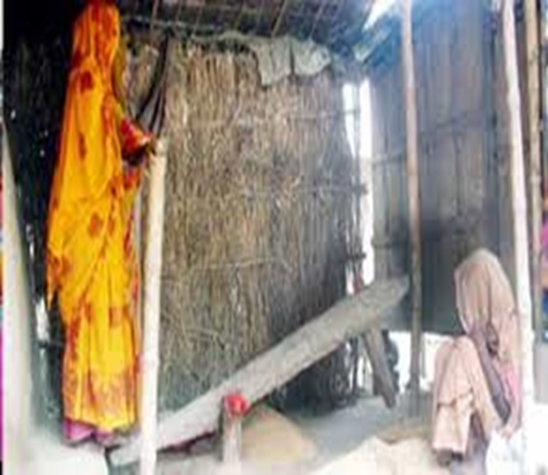 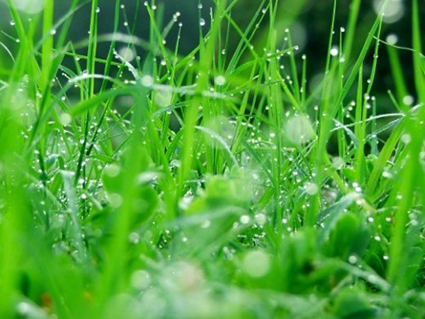 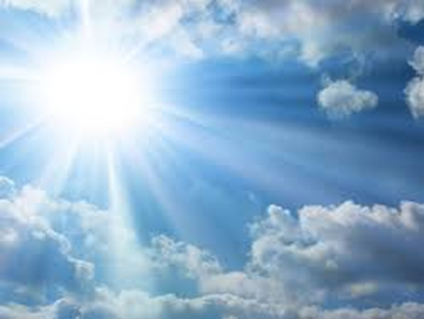 এখন
মার চোখে চৈত্রের রোদ
পুড়িয়ে দেয় শকুনিদের।
তারপর
দাওয়ায় বসে
মা আবার ধান ভানে,
বিন্নি ধানের খই ভাজে,
খোকা তার
কখন আসে কখন আসে।

এখন 
মার চোখে শিশির-ভোর
স্নেহের রোদে ভিটে ভরেছে।
কিছু নূতন শব্দের অর্থ দিয়ে বাক্য তৈরি করি...
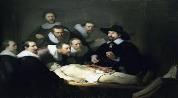 মৃতদেহ কাটাকাটি করার পদ্ধতি
ব্যবচ্ছেদ
বাক্য: ছেলেটির শবদেহ ব্যবচ্ছেদ করা হচ্ছে।
দাওয়া
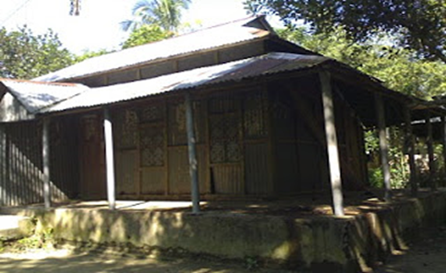 বারান্দা
বাক্য: মা দাওয়ায় বসে ছেলের জন্য অপেক্ষা করছে।
ডালের বড়ি
ডাল দিয়ে বানানো বড়ি
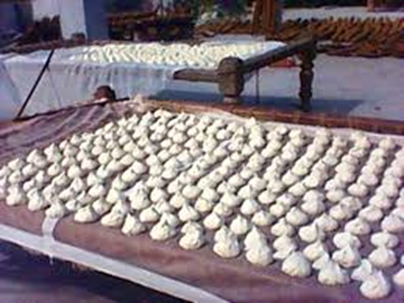 বাক্য: ডালের বড়ি খেতে খুব সুস্বাদু।
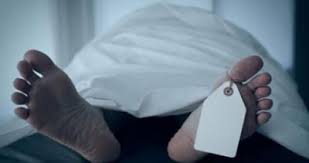 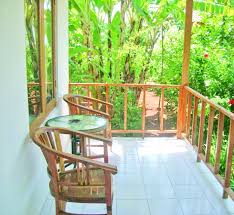 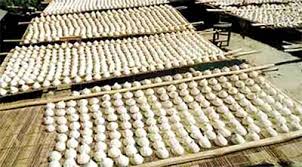 জোড়ায় কাজ


‘ব্যবচ্ছেদ, দাওয়া এবং ডালের বড়ি’-শব্দগুলো দিয়ে অর্থসহ বাক্য তৈরি কর।
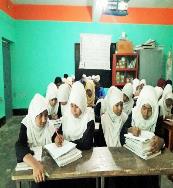 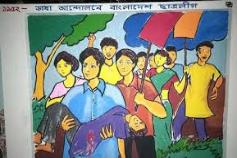 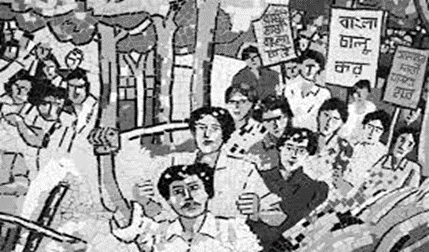 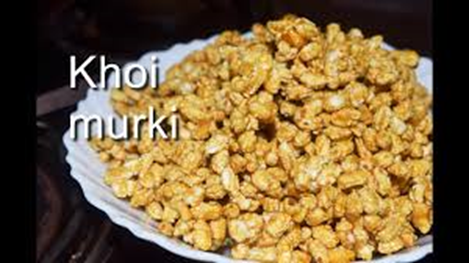 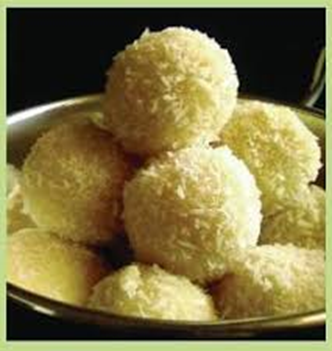 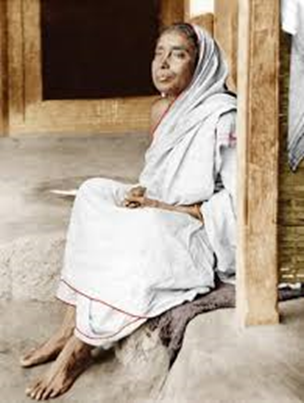 বায়ান্নর ভাষা আন্দোলনে যাঁরা শহীদ হয়েছিলেন তাঁদের প্রসংগে কবিতাটি লেখা। পুলিশের গুলিতে নিহত সন্তানের জন্য মায়ের মনের তীব্র বেদনার কথা এখানে বলা হয়েছে। শহরে প্রবাসী ছেলে মায়ের চিটি পেয়েছে গাঁয়ে মায়ের কাছে যাওয়ার জন্য। সেই চিঠি পকেটে নিয়েই রাজপথে পুলিশের গুলিতে নিহত হয়েছে সে।অপরদিকে মা ছেলের জন্য কত খাবার তৈরি করে অধীর অপেক্ষা করছে।কিন্তু তার ছেলে আর কোনোদিনও ফিরে আসবেনা। এদিকে মায়ের প্রতিক্ষার ও শেষ নেই।
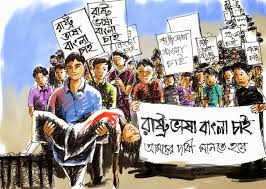 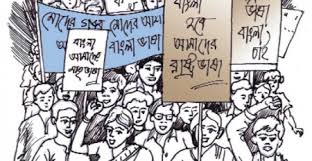 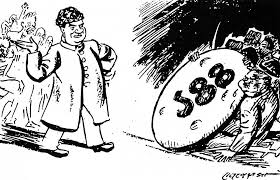 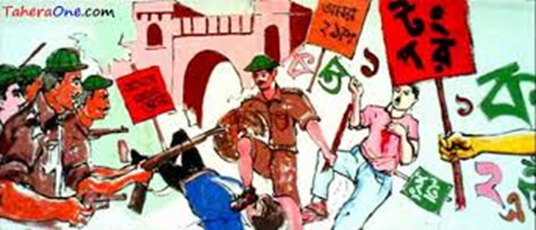 ১৯৫২ সাল। পাকিস্তানিদের জারি করা উর্দুকে রাষ্ট্রভাষা হিসেবে মানতে রাজি নয় আমাদের দেশের ছাত্র-জনতা। এদিকে জারি করা হয় ১৪৪ ধারা। ছাত্র-জনতা ১৪৪ ধারা অমান্য করে রাজপথে মিছিল বের করে- “রাষ্ট্রভাষা বাংলা চাই”। পুলিশের গুলিতে শহীদ হন অসঙ্খ ছাত্র জনতা। তবুও দাবী আদায়ের আন্দোলন থেমে থাকেনি। অবশেষে বাংলা ভাষাকে রাষ্ট্রভাষা করতে বাধ্য হয় পাকিস্তান।
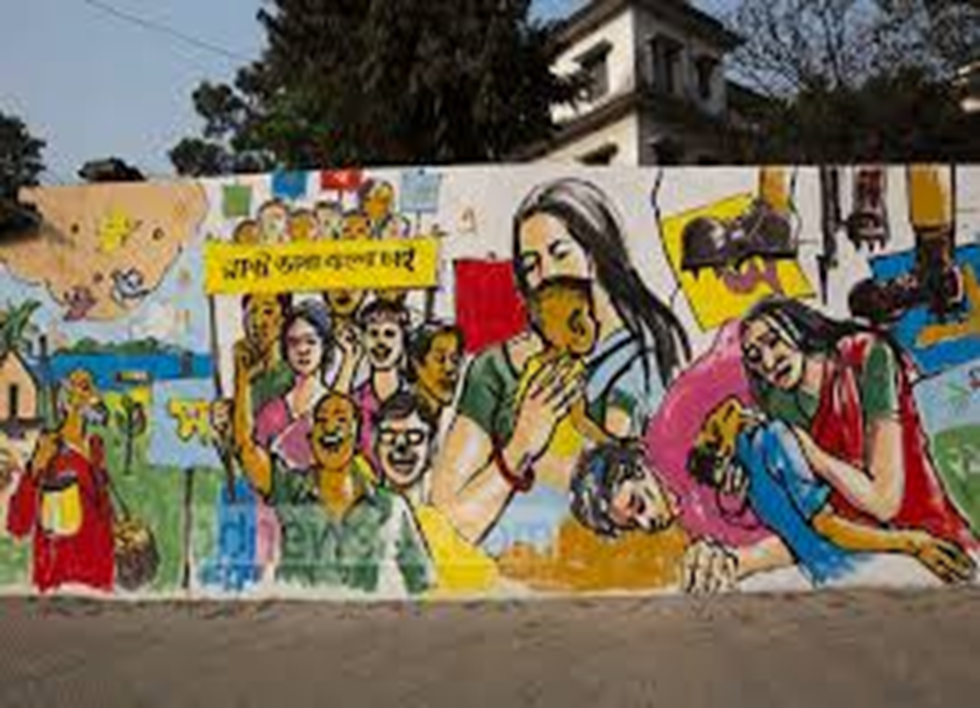 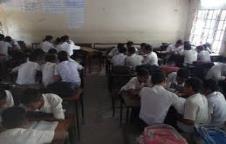 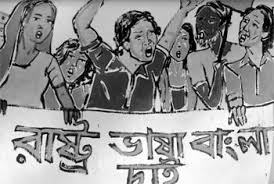 দলীয় কাজ

দলীয় আলোচনার মাধ্যমে-

   ক দল:   ছেলের জন্য মায়ের মমত্ব সম্মন্ধে আলোচনা কর।
খ দল:   ৫২-এর ভাষা আন্দোলনের প্রেক্ষাপট বর্ণনা কর।
মূল্যায়ন
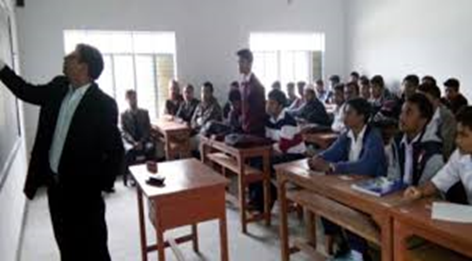 উত্তরঃ বরিশাল শহরে
১। কবি আবু জাফর ওবায়দুল্লাহ এর জন্মস্থান কোথায়?
উত্তরঃ ২০০১ সালের ১৯শে মার্চ
২। কবি কত সালে মৃত্যু বরণ করেন?
উত্তরঃ কুমড়ো ফুল
৩। এই কবিতায় কোন ফুলের কথা বলা হয়েছে?
উত্তরঃ চৈত্রের রোদ
৪। মায়ের চোখে কিসের রোদ?
উত্তরঃ ছেলের জন্য
৫। কবিতায় মা কার জন্য অপেক্ষা করে আছে?
উত্তরঃ ‘৫২-এর ভাষা- আন্দোলন
৬। ‘মাগো ওরা বলে’-কবিতাটির প্রেক্ষাপট কী?
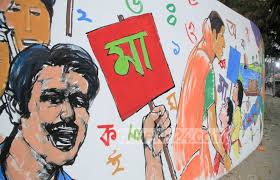 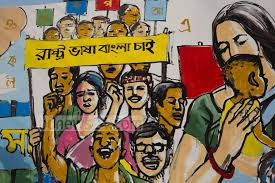 আমরা মায়ের ভাষা বাংলায় কথা বলি।
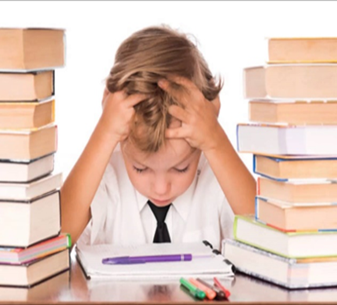 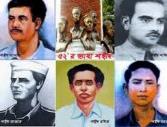 বাড়ির কাজ


তোমার জানা একজন ভাষাশহীদকে নিয়ে একটি অনুচ্ছেদ তৈরি কর।
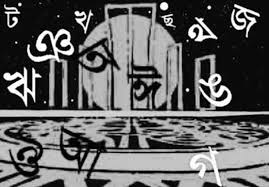 সকলকে
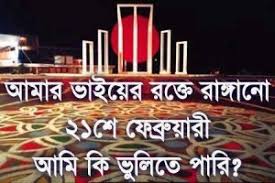 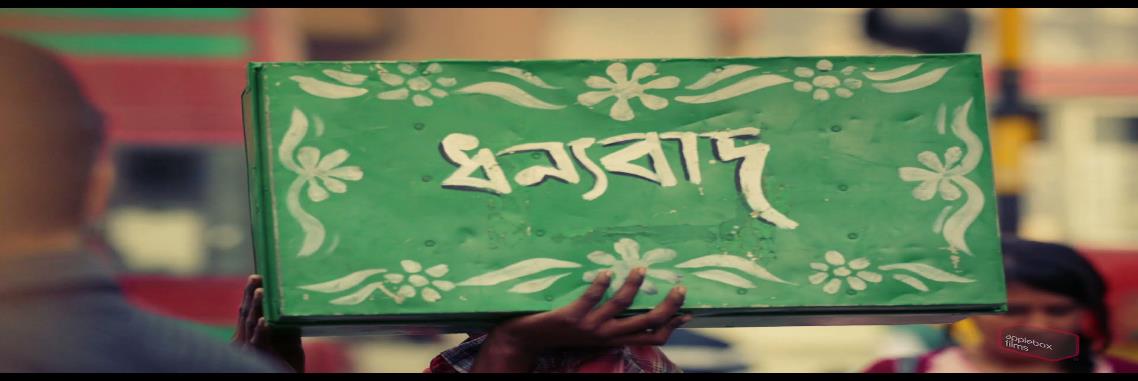